Занимательное ПДД
Викторина для детей 
дошкольного возраста
Правила:
Нажать на середину круга для активации стрелки 
Нажать еще раз на середину круга для выбора вопроса 
Нажать номер выпавшего вопроса для перехода
Нажать «Ответ» для проверки ответа
Нажать «Начало» для возвращения к выбору вопроса
1
2
16
3
15
4
14
5
13
12
6
11
7
10
8
9
На какой сигнал светофора можно переходить дорогу?
НАЧАЛО
ОТВЕТ
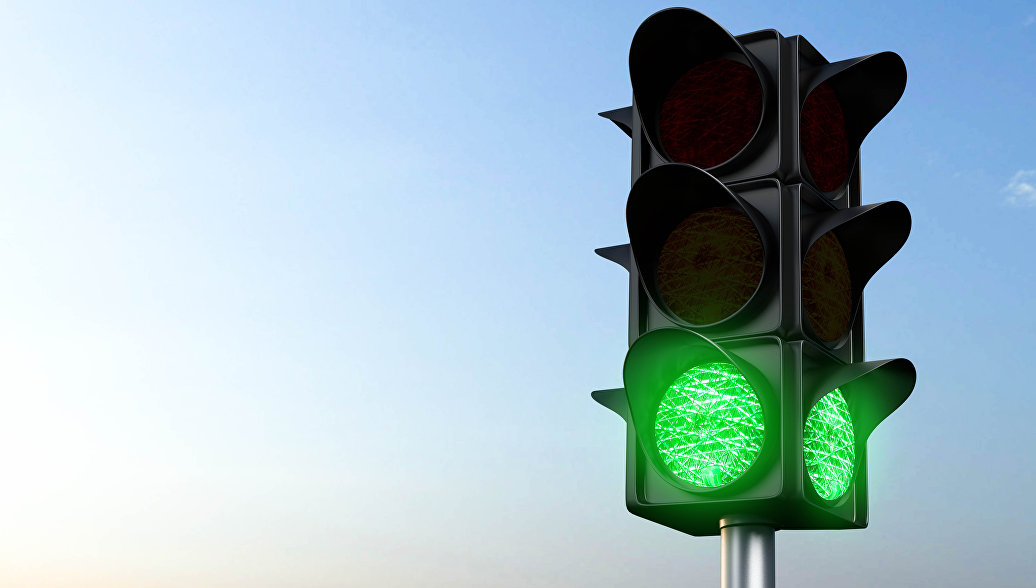 Зеленый
Какими геометрическими фигурами на проезжей части улицы и дороги обозначен пешеходный переход?
НАЧАЛО
ОТВЕТ
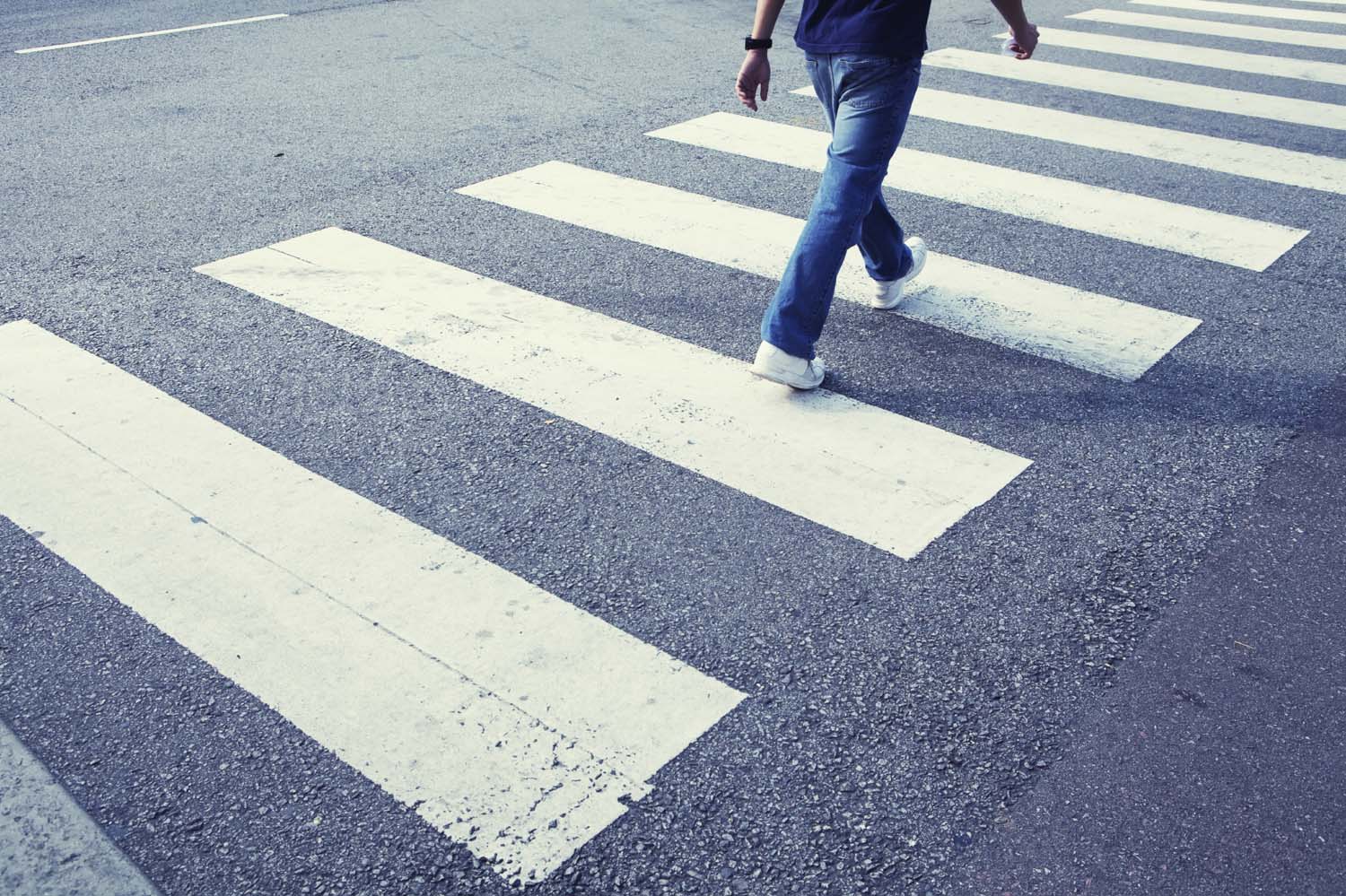 Прямоугольник
НАЧАЛО
Если на дороге случилась беда, срочно звони…
ОТВЕТ
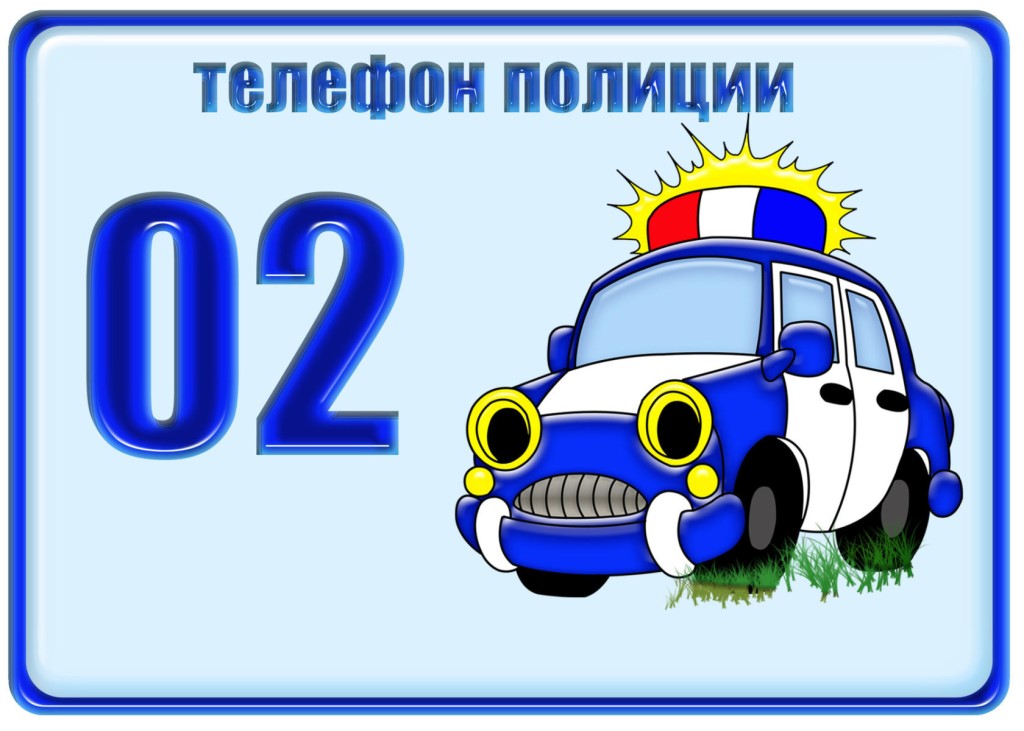 02
НАЧАЛО
Какие машины могут ехать на красный свет?
ОТВЕТ
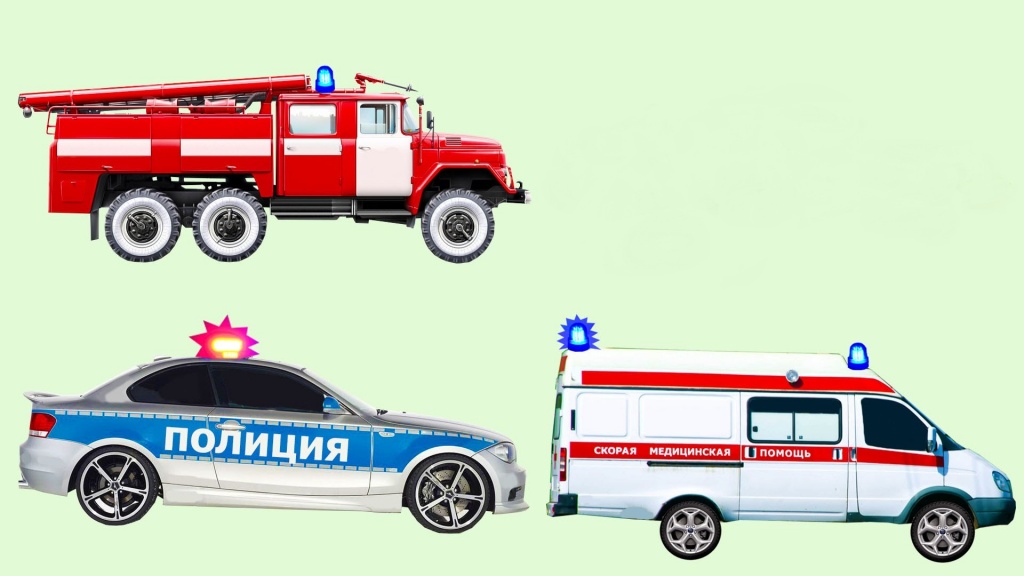 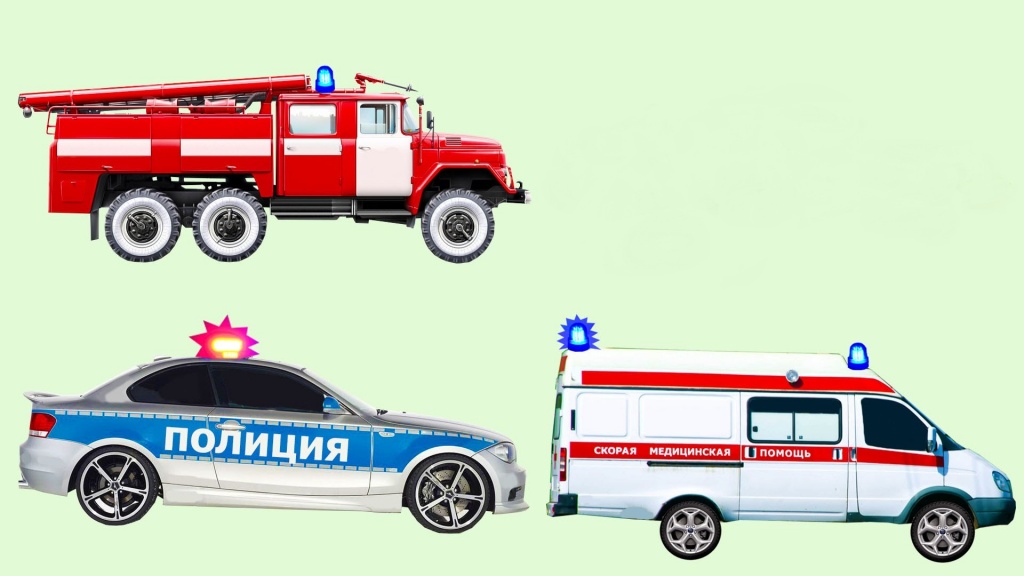 Спецмашины
НАЧАЛО
Где следует ожидать автобуса?
ОТВЕТ
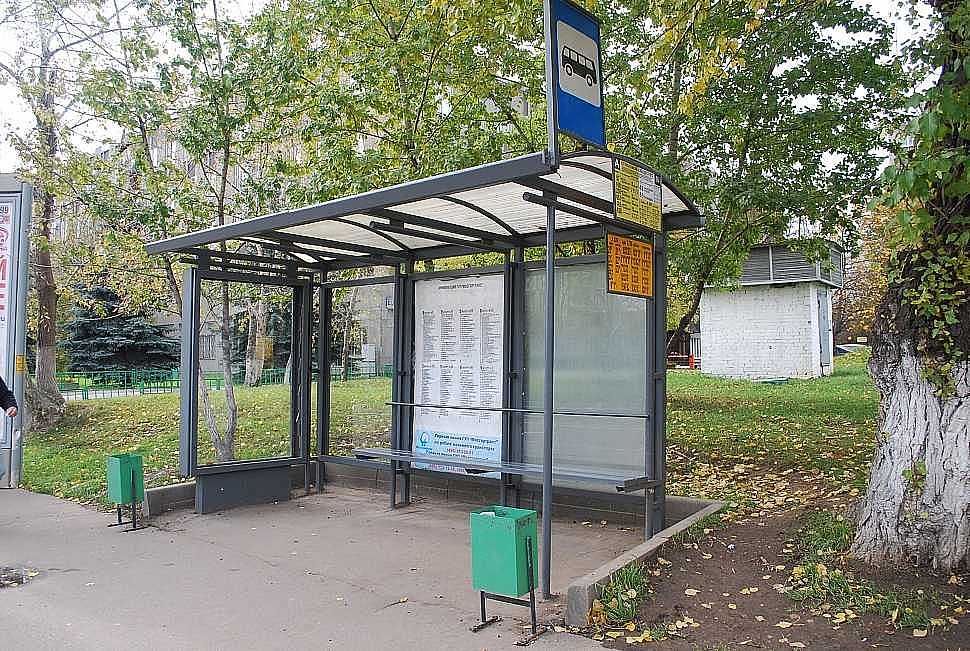 Остановка
На чем ехал Емеля к царю во дворец?
НАЧАЛО
ОТВЕТ
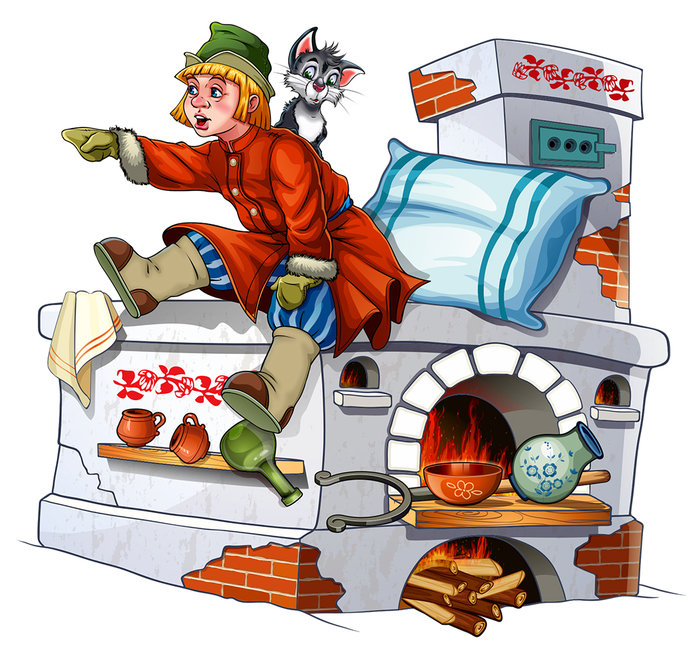 На печи
Любимый вид транспорта кота Леопольда?
НАЧАЛО
ОТВЕТ
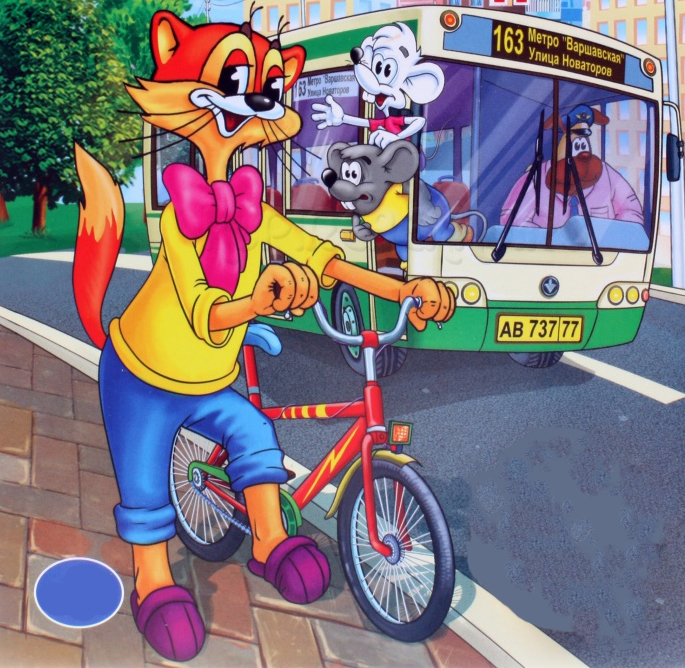 Двухколесный велосипед
НАЧАЛО
Во что превратила добрая Фея тыкву для Золушки?
ОТВЕТ
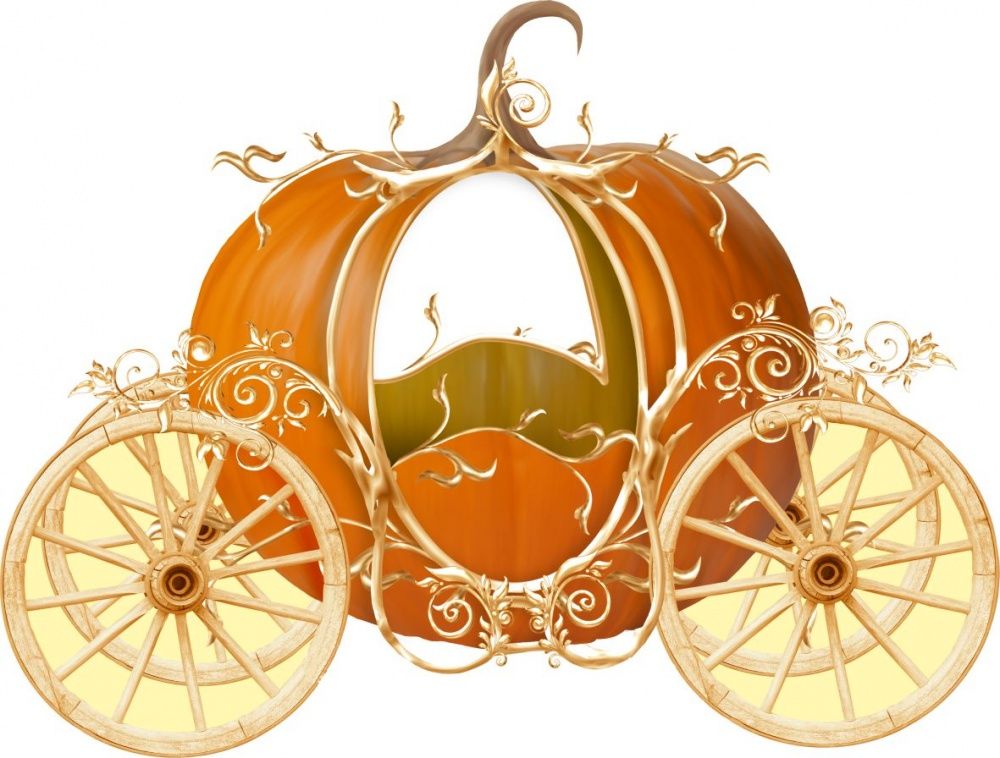 В карету
НАЧАЛО
Какой личный транспорт у Бабы Яги?
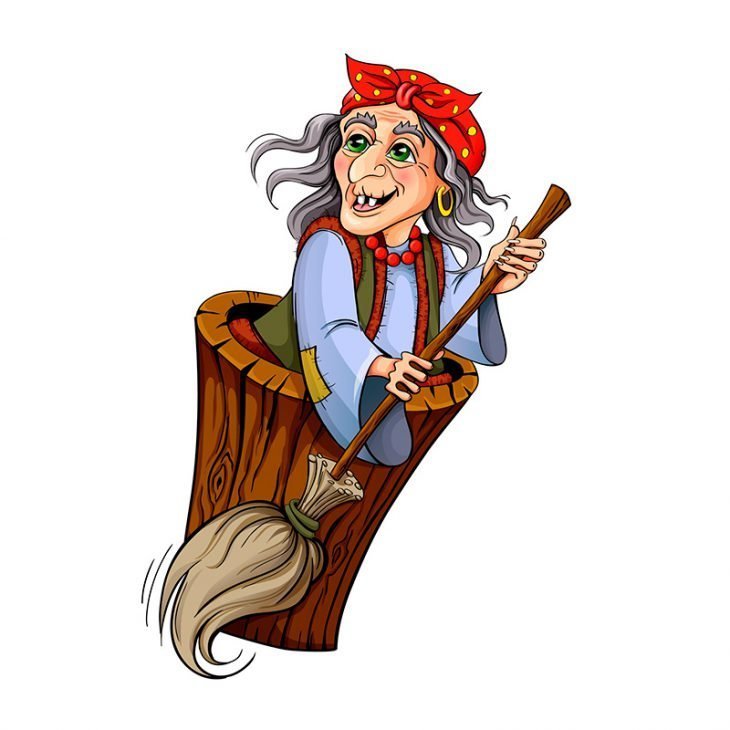 ОТВЕТ
Ступа
На чем поехал в Ленинград человек рассеянный?
НАЧАЛО
ОТВЕТ
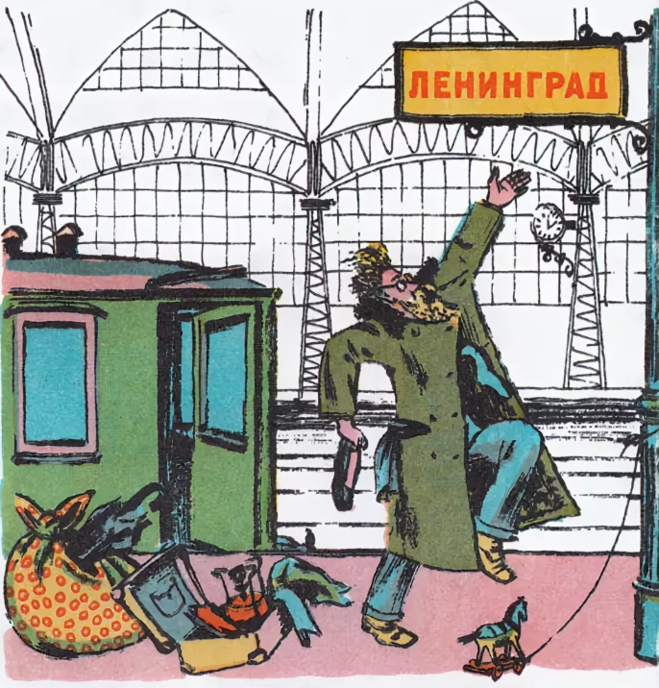 На поезде
НАЧАЛО
Что подарили родители дяди Федора почтальону Печкину?
ОТВЕТ
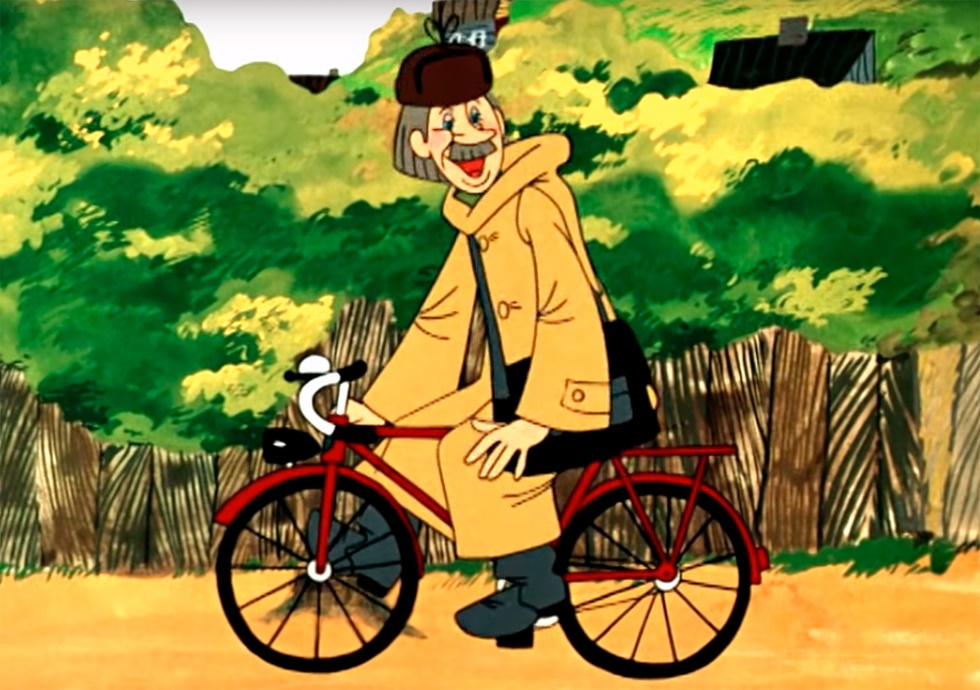 Велосипед
НАЧАЛО
Что не правильно на картинке? Почему?
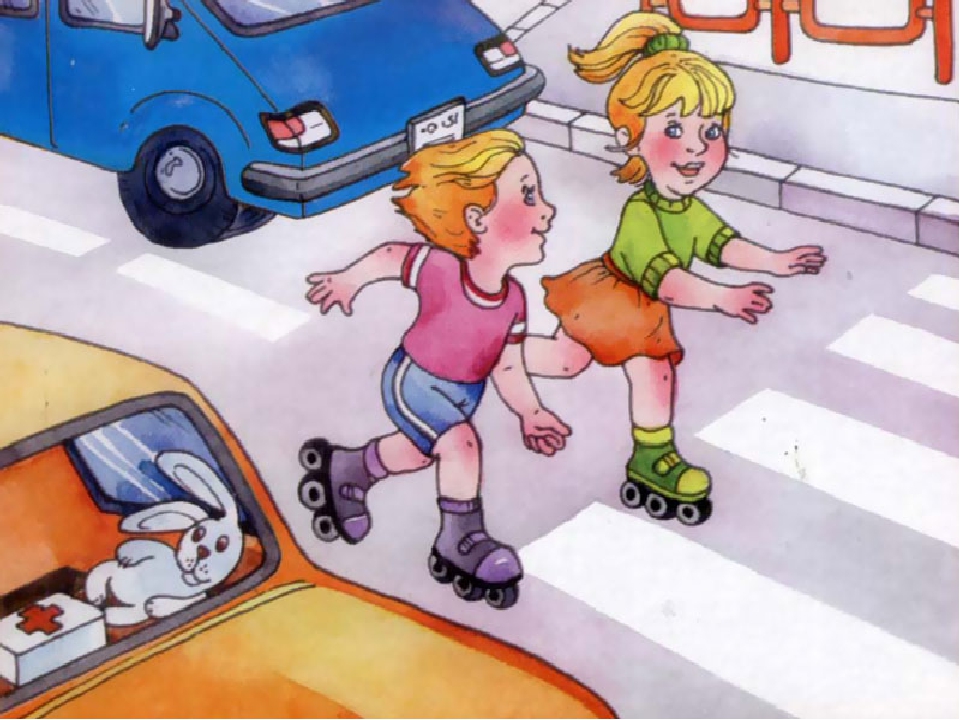 ОТВЕТ
Катание на роликовых коньках запрещено на проезжей части
Что не правильно на картинке? Почему?
НАЧАЛО
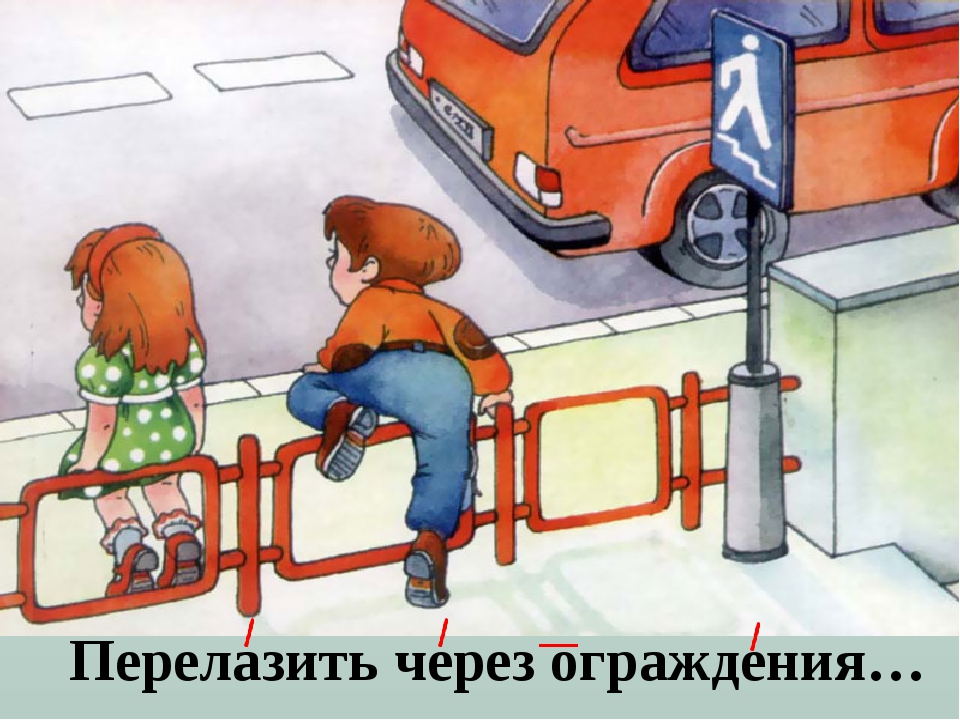 ОТВЕТ
Переходить дорогу необходимо только в разрешенных местах
НАЧАЛО
Что не правильно на картинке? Почему?
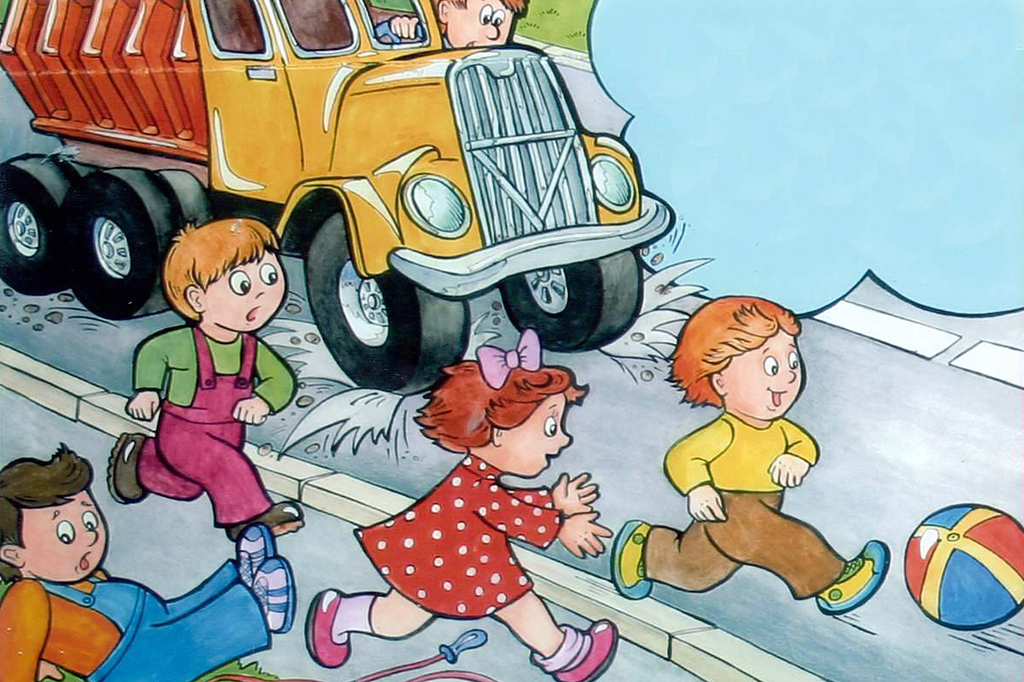 ОТВЕТ
Играть на проезжей части не безопасно
НАЧАЛО
Что не правильно на картинке? Почему?
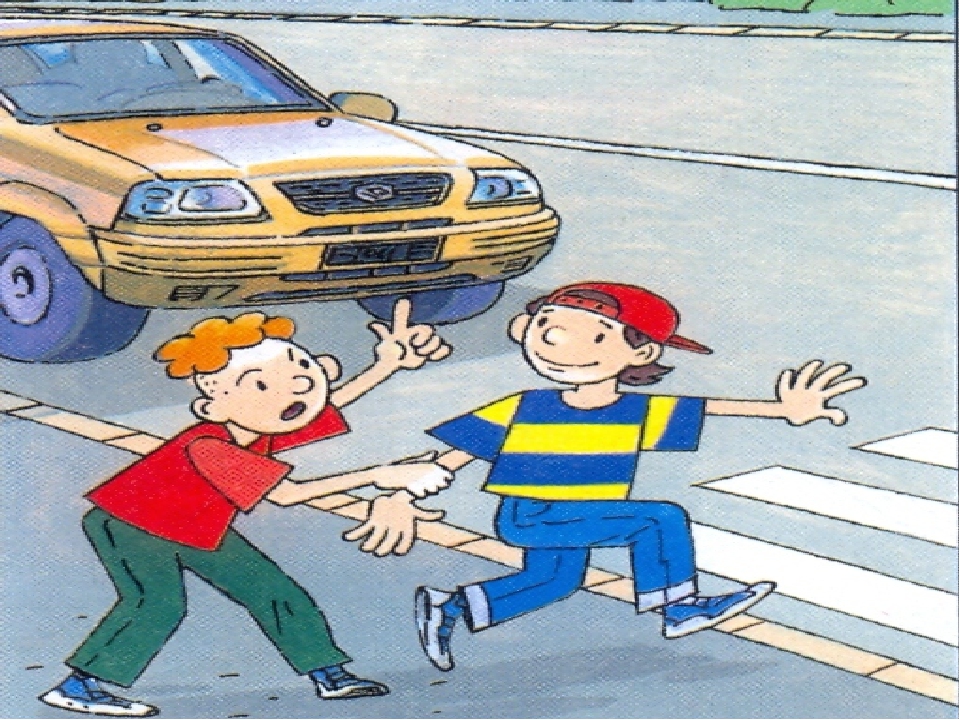 ОТВЕТ
Перед тем, как перейти дорогу, посмотри по сторонам
НАЧАЛО
Что регулирует движение на улице?
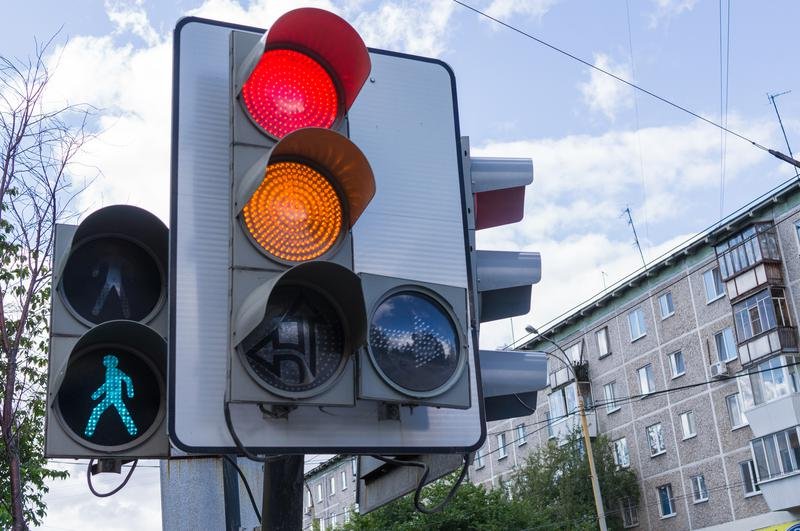 ОТВЕТ
Светофор